SAFHS Assessment
Oct. 7, 2020
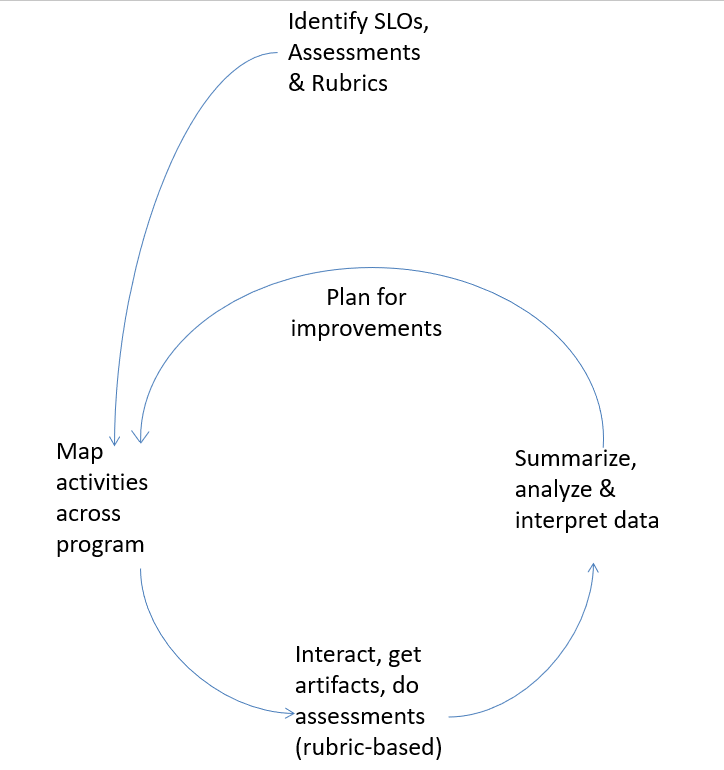 ASSESSMENT AND IMPROVEMENT: A Great Big 6
PLANS FOR IMPROVING OUTCOMES

What did assessment data show?

What will be done to improve outcomes?
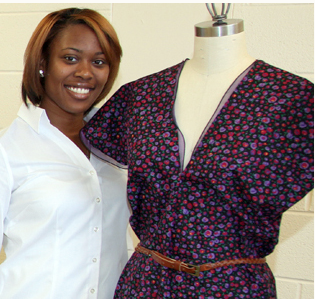 HuSC  -  Lifelong learning
“Faculty will adjust instruction to improve the lowest score, reflection, by integrating opportunities for students to have oral and written reflection time in and outside of the classroom…”
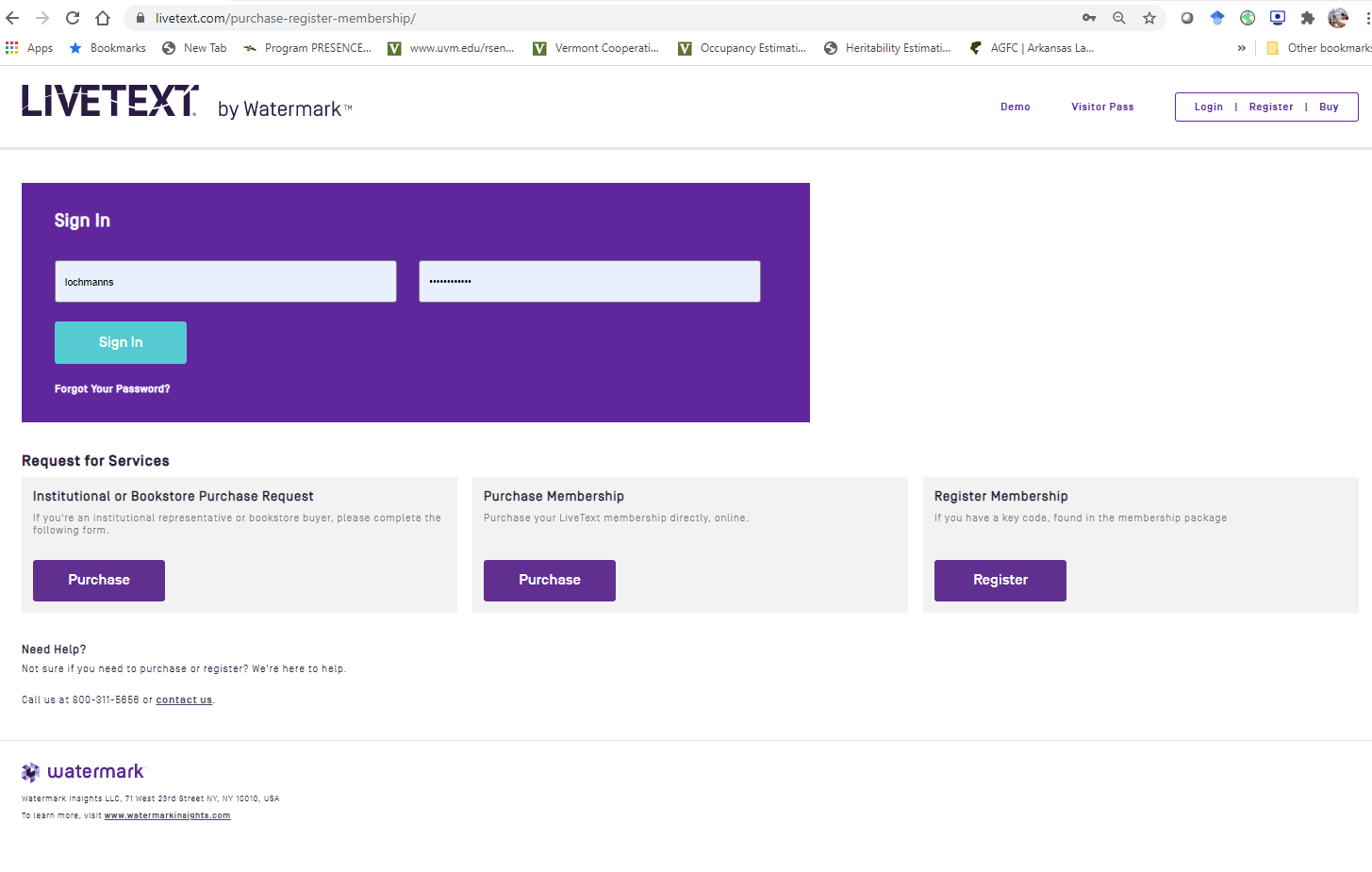 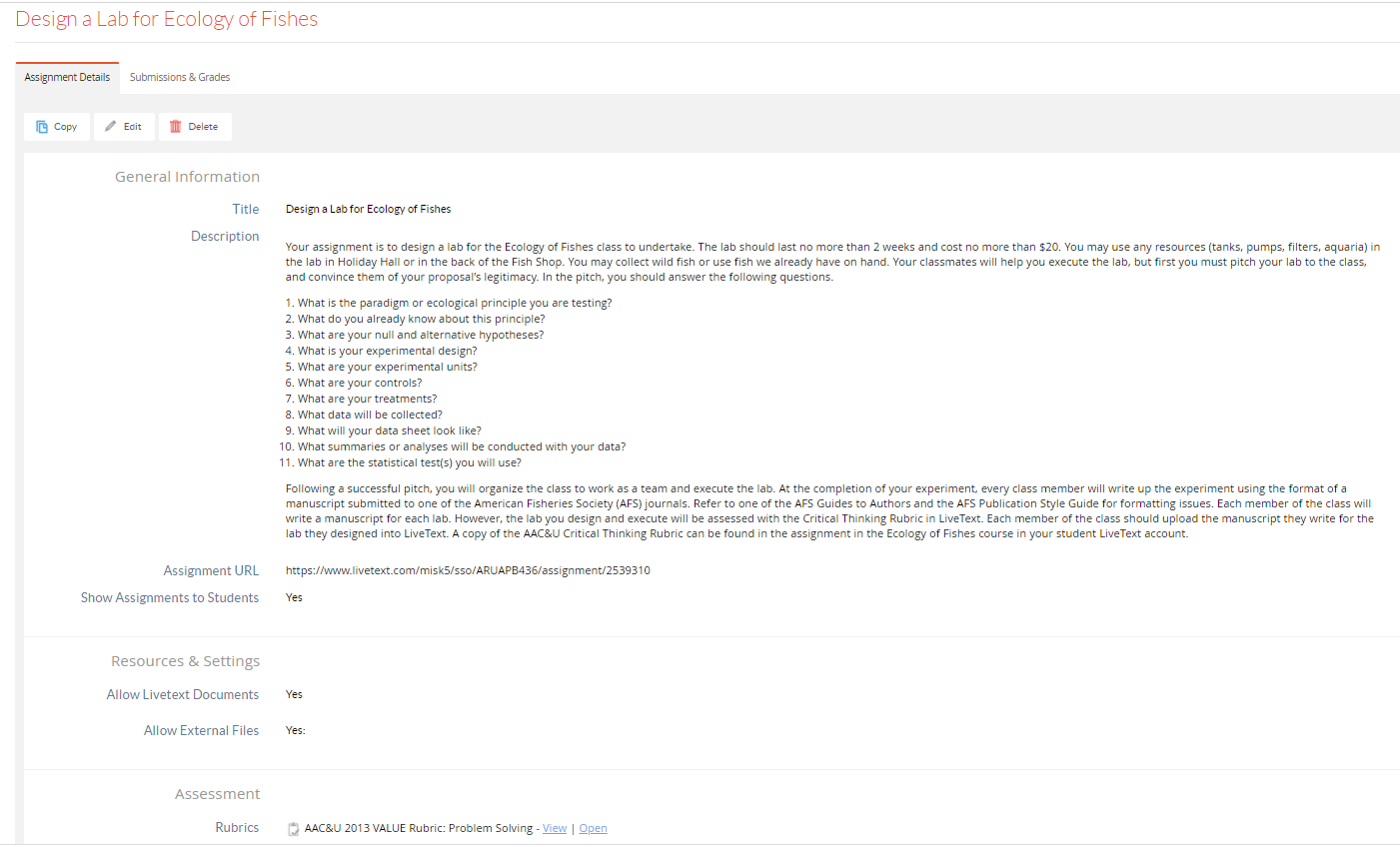 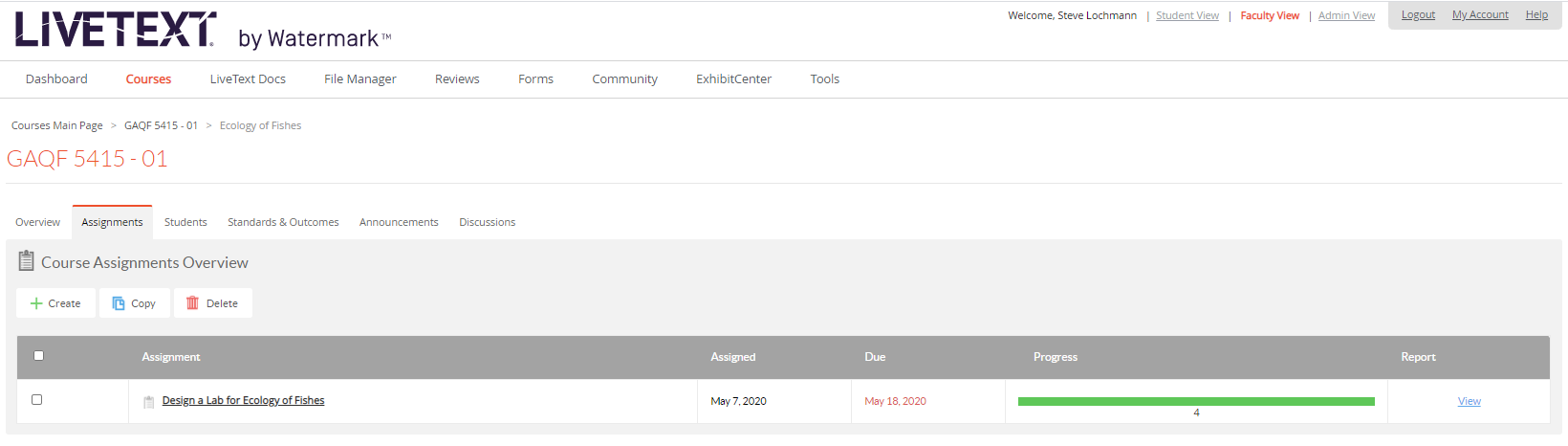 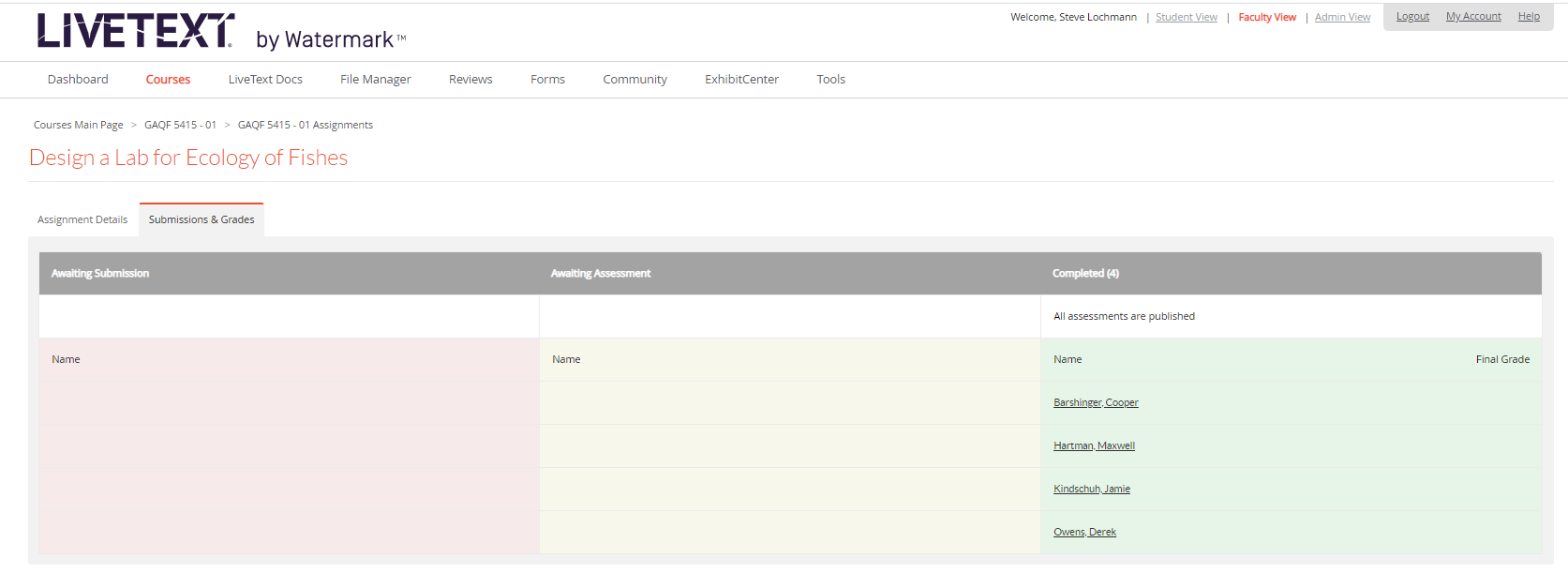 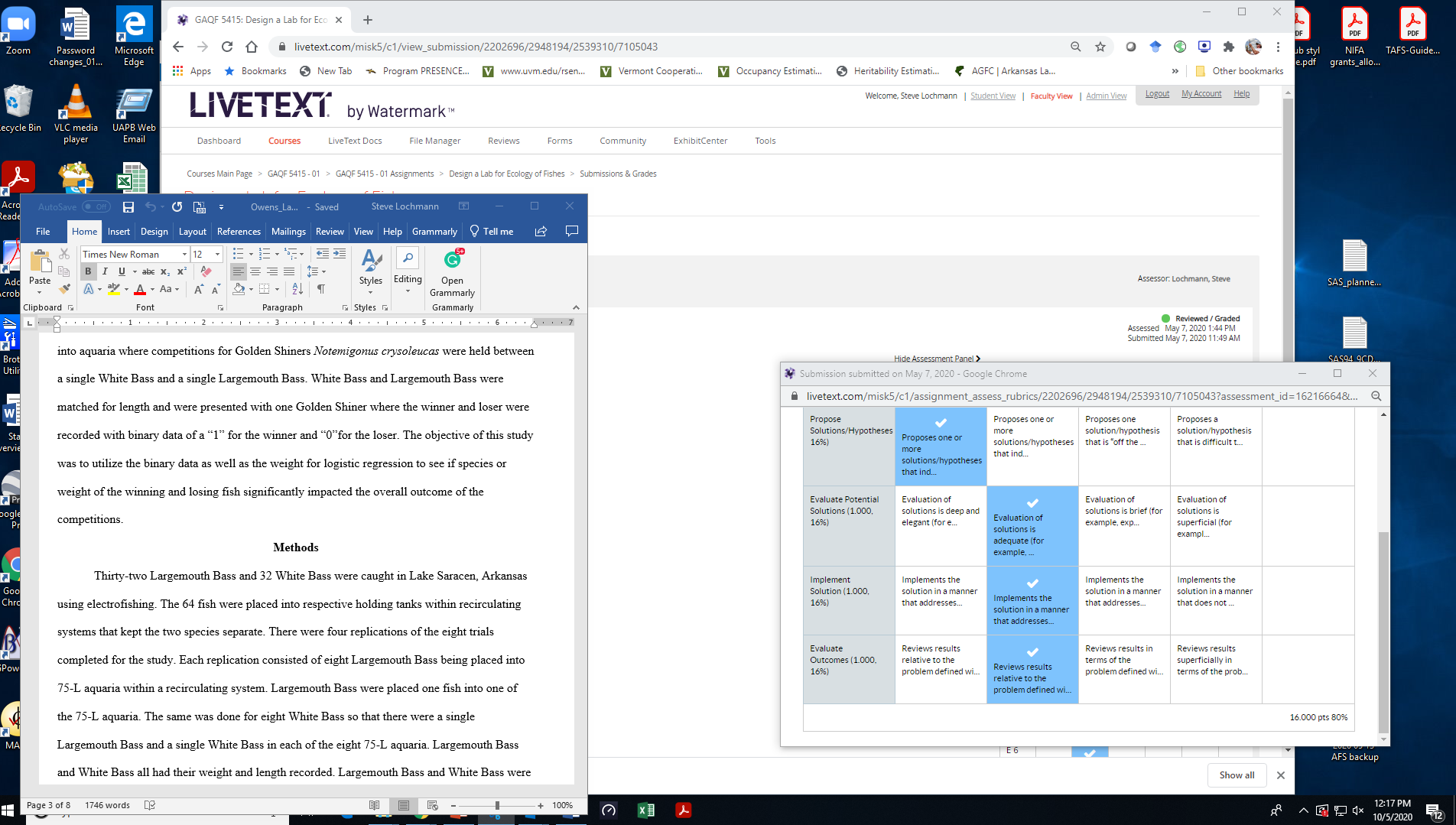 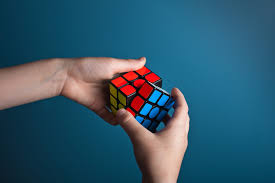 Institutional SLOs
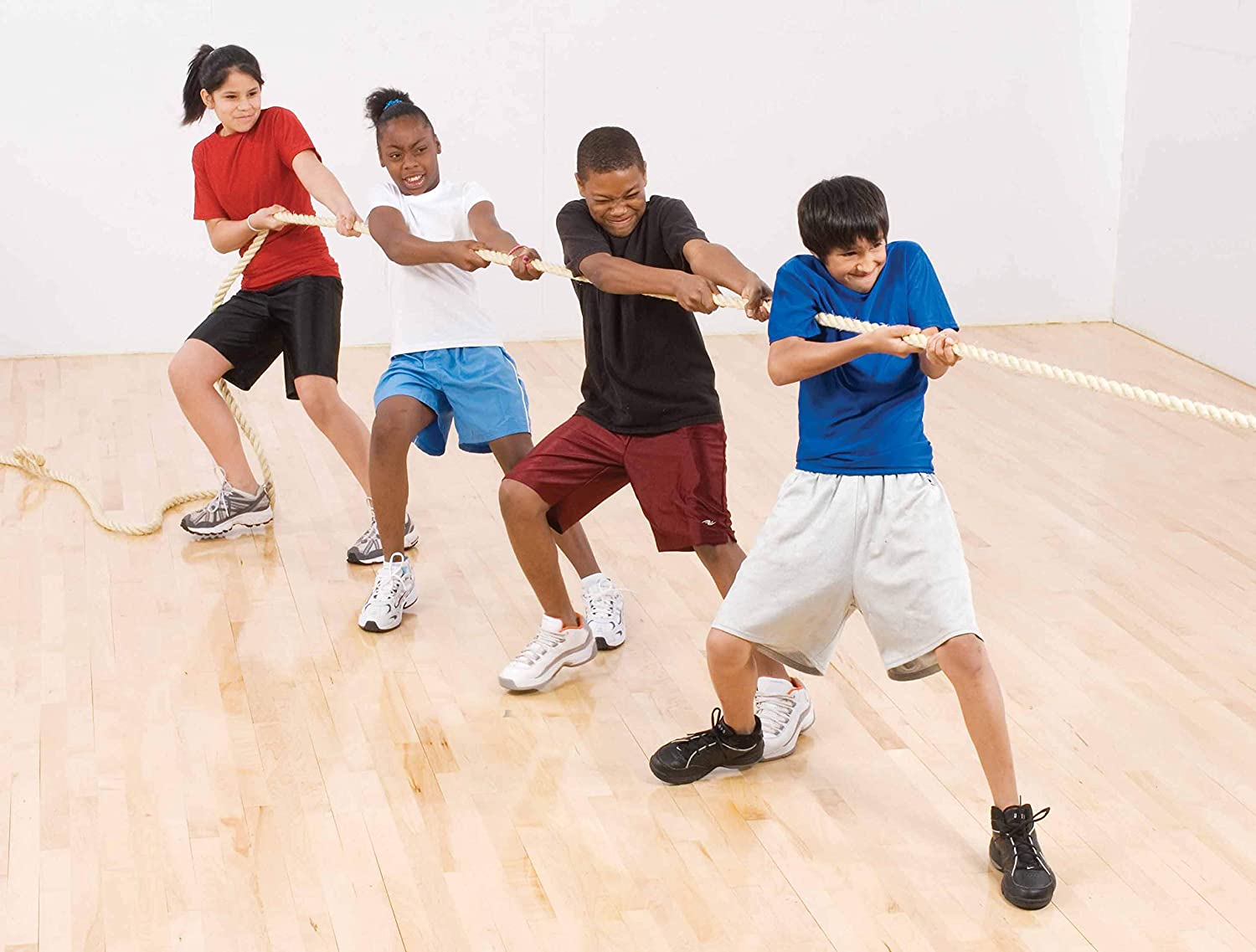 Problem Solving

Teamwork

Lifelong Learning

Complete list at   http://www.uapb.edu/administration/academic_affairs/assessment.aspx
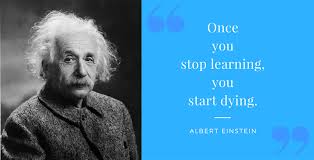 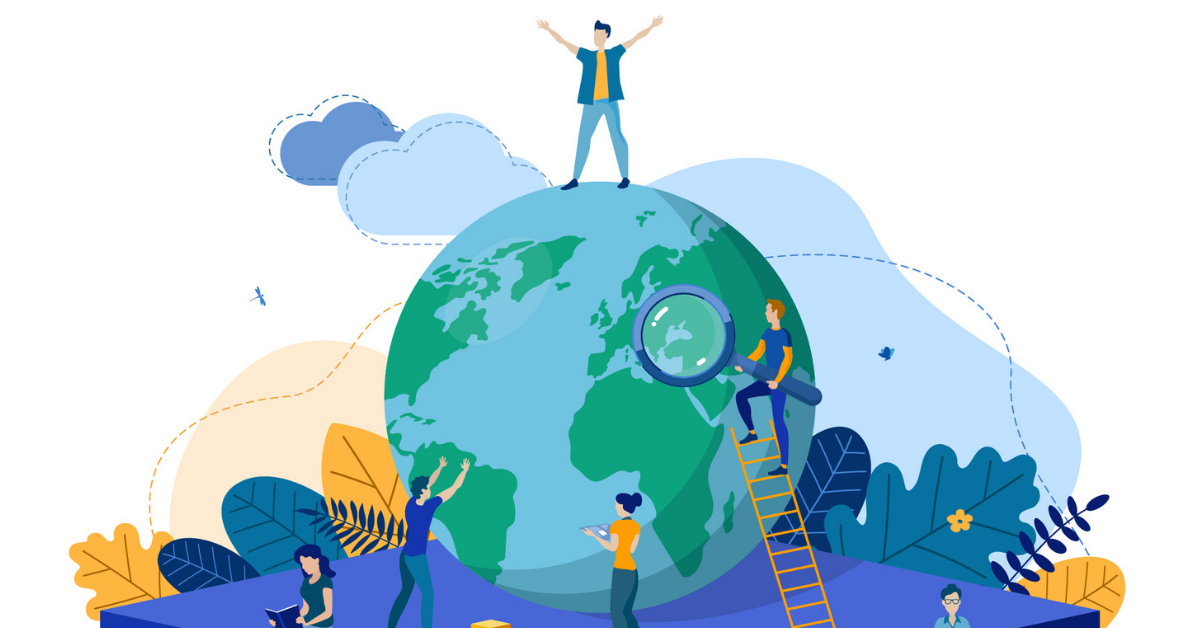 School SLOs
Global Learning

Human Needs and the Global Environment
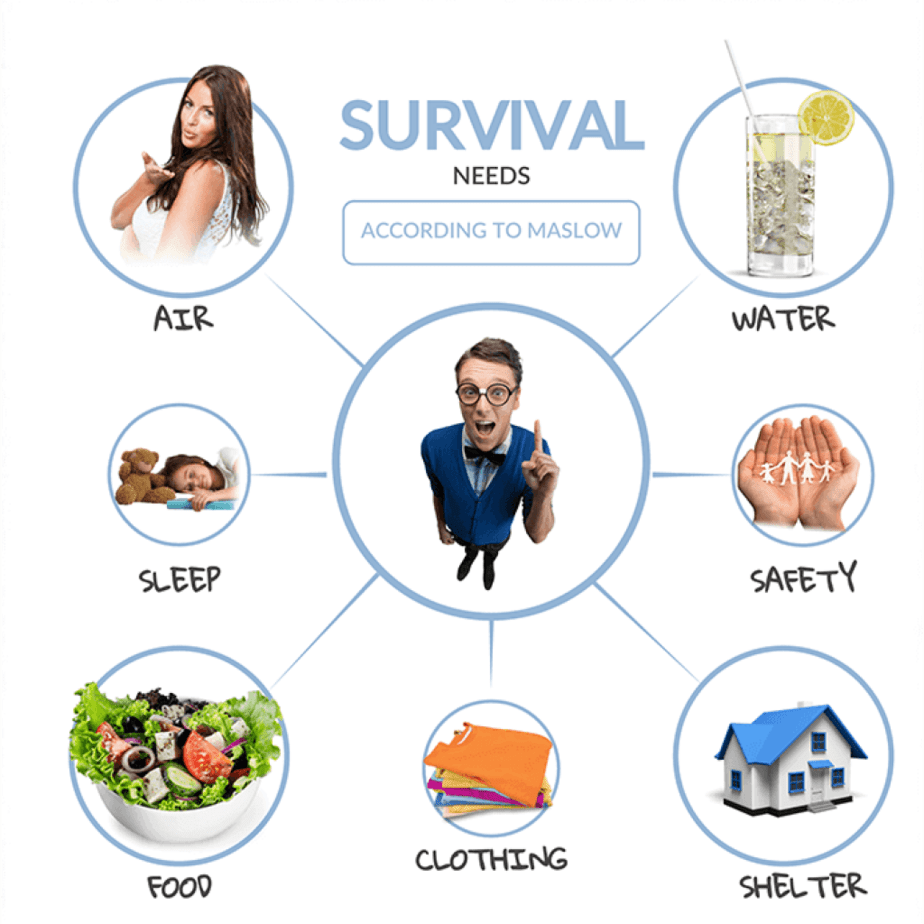 AGRI Degree Program SLOs
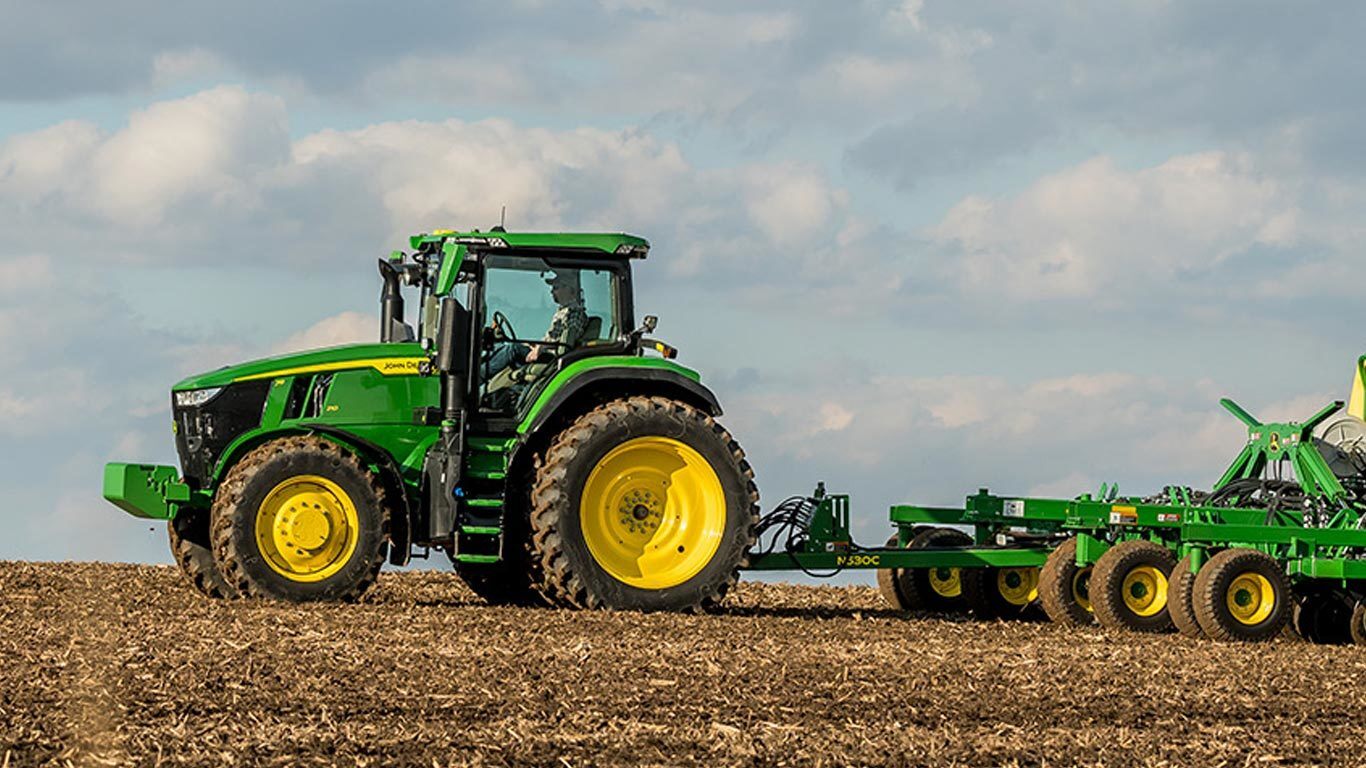 Ag Sci – Global agricultural production practices and processes

Reg Sci – Regulatory compliance associated with food, agricultural, industrial, health and environment safety

Ag Eng – new program
AQFI Degree Program SLOs
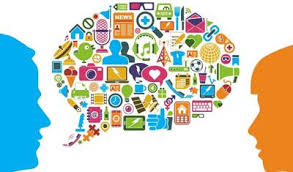 Aq & Fish Sci - Oral Communication
HUSC Degree Program SLOs
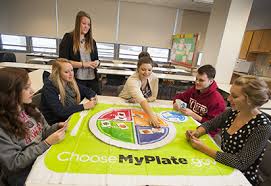 Hum Sci - To explain how their major impacts the lives of individuals families and community

Hosp Tour Mgmt – new program
Curriculum maps
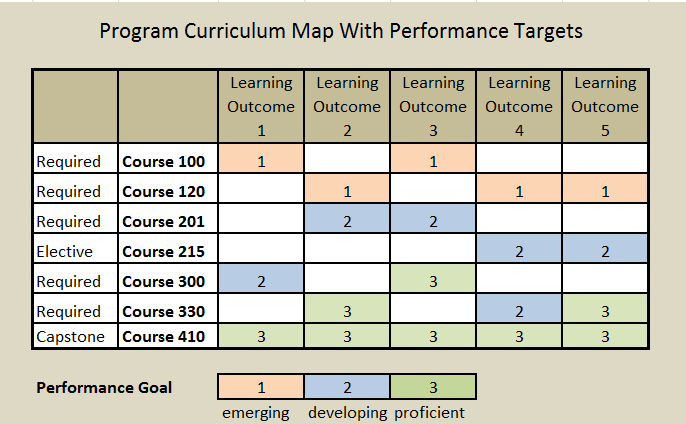 Matrix with Rows and Columns

Columns are SLOs

Rows are classes

Cells are Assignments (introduce, reinforce, assess mastery)
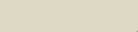 Example:   AG Sci Curriculum map
Go to excel file of curriculum map…
Senior comprehensive exams
9/29/20 Memo from Provost 

“Individual departments will decide how or if to administer the senior comprehensive examination this semester. After this semester, this examination will be revamped and included as part of a capstone course.”
Senior comprehensive exams
Pencil & Paper                                             Blackboard
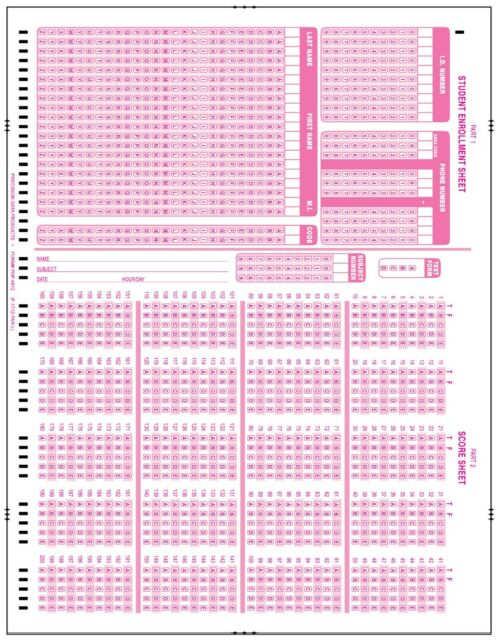 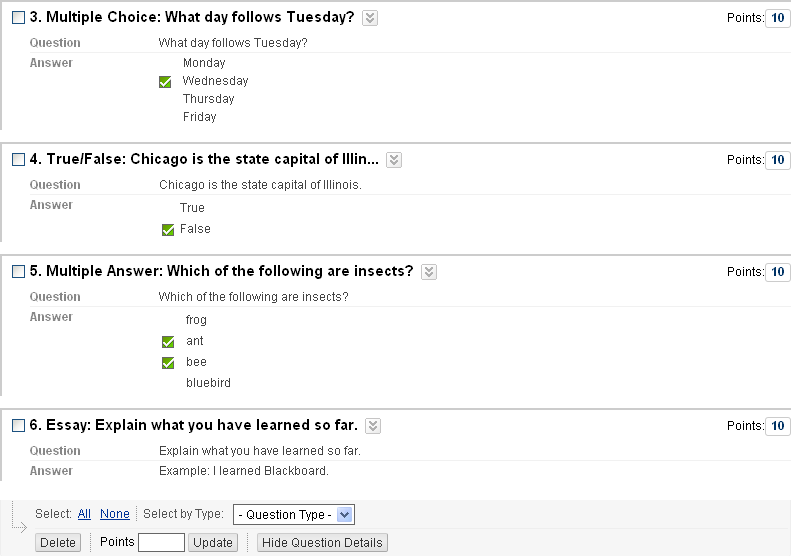 Assessment Analysis by knowledge area not possible with blackboard sen comp exam
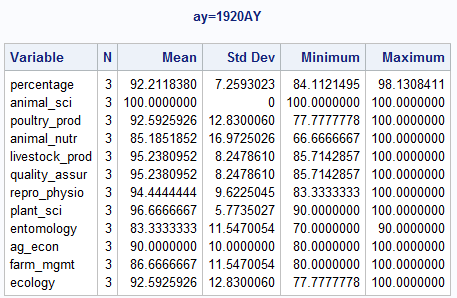 HPER – SET UP SUBTESTS IN BLACKBOARD SO THEY CAN ANALYZE BY KNOWLEDGE AREA
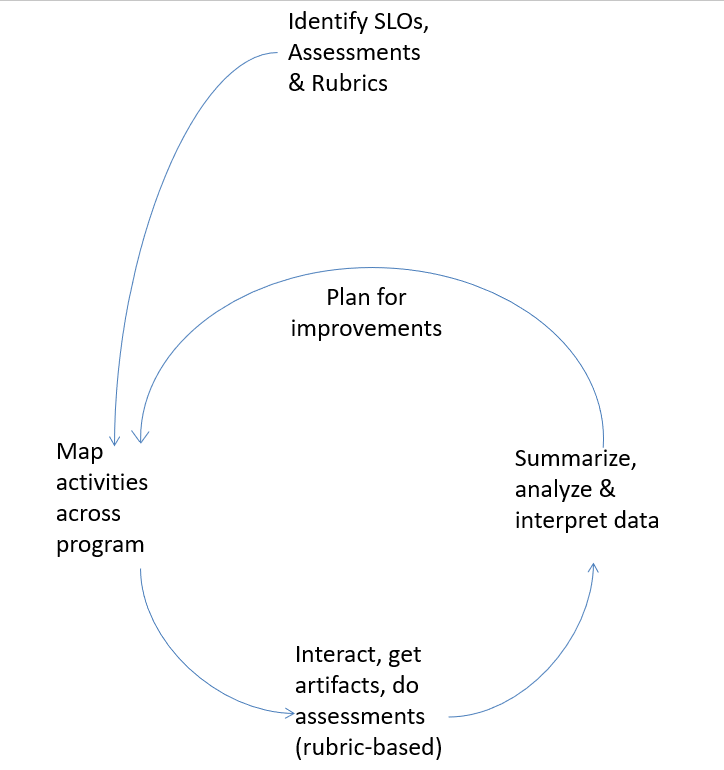 Get ready for 2122AY
Curriculum maps
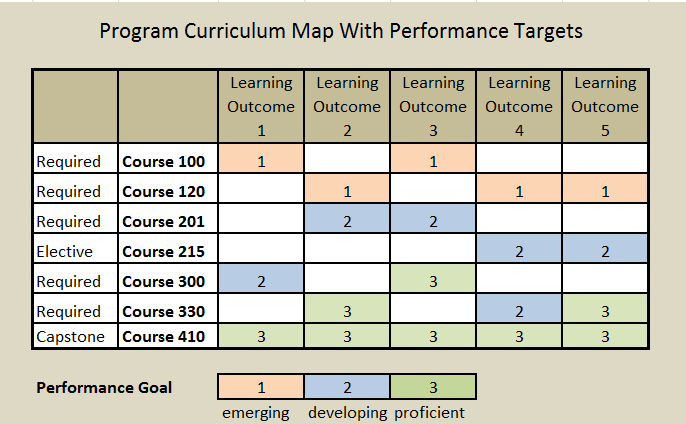 Written Communication, Reading

Global Learning, Human Needs and Global Environment

New Degree Program SLO
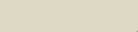